Преемственность между дошкольным и начальным звеном – залог успешной адаптации первоклассников
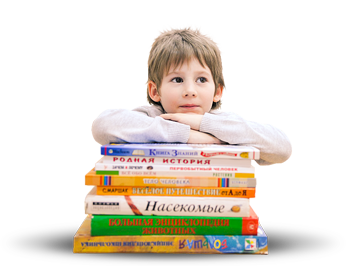 Школа
До школы
Игра 
Относительная свобода во времени





Ещё ребёнок
Учение
Уроки (информация, которую надо закреплять)
Дополнительные физические и эмоциональные нагрузки 
Ученик, школьник
ЛИЧНОСТЬ
ЗДОРОВЬЕ
РАЗВИТИЕ
Успешность в обучении /развитии/
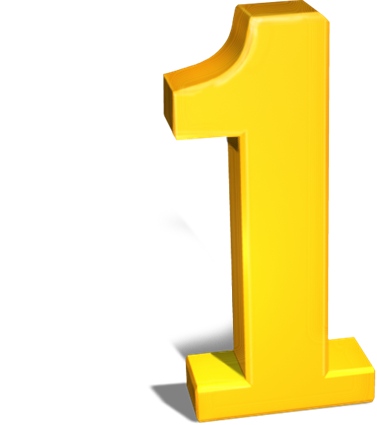 Мотивация
Произвольность
Мелкая моторика
Внимание, мышление, память…
Собеседование
В присутствии и с разрешения родителей
слуховая память
10 слов
зрительная память
9 рисунков
Исключение 
Обобщение
Классификация
мышление
Взаимоотношения
Роди-тели
Учи-теля
Родст-венни-ки
Одно-класс-ники
Психологическая комфортность
Какие дети адаптируются сложнее всего к школе?
• являющиеся единственными в семье;
• чрезмерно опекаемые родителями или бабушками;
• привыкшие к тому, что их капризам потакают;
• пользующиеся исключительным вниманием взрослых;
• не имеющие элементарных навыков самообслуживания;
• неуверенные в себе;
• страдающие ночными страхами;
• эмоционально неустойчивые;
• пережившие психологическую травму;
• с ярко выраженными дефектами (в более старшем возрасте);
• чьи родители слишком сильно переживают за ребенка в связи с необходимостью отдать его в школу.
Необходима помощь
В развитии слуховой и зрительной памяти
В развитии необходимого уровня произвольности						ролевые игры						игры с правилами				
В развитии мелкой моторики				лепка, рисование…
В расширении словарного				запаса
В психологической подготовке
родителей к школе.